Seeking Optimal Geologic Models in CO2 Storage Simulation
Ye Zhang, Depart. of Geology & Geophysics, University of Wyoming, Laramie, WY, 82071
Model equivalence is ensured via permeability upscaling.
To assess a CO2 storage site, reservoir simulation
is performed using a site geologic model.  Since data needed to build a detailed site model are often unavailable, simple stratigraphic models are built in which facies or depositional zones are assumed homogeneous. Within a full parameter space, this study explores the adequacy of such models in representing natural systems. We seek an optimal model complexity that can lead to a cost-effective  strategy in data collection and reservoir modeling. For a suite of equivalent models (right), a design of experiment (DoE) and response surface (RS) methodology is used to conduct a parameter sensitivity and prediction uncertainty analysis.
Facies model
Heterogeneous model
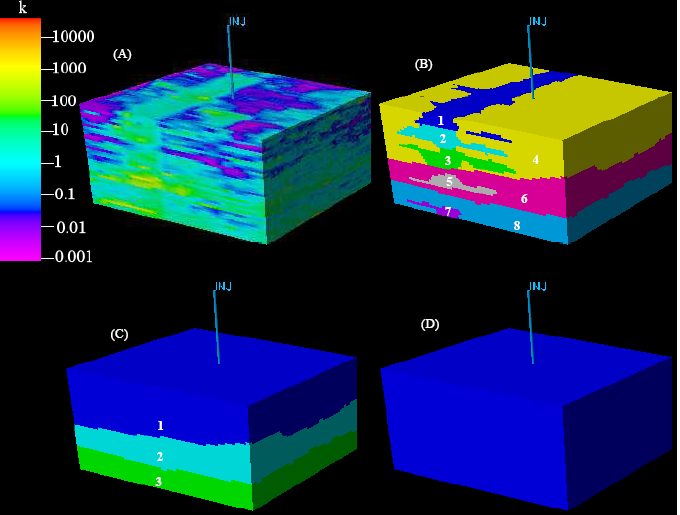 Depositional model
Formation model
Prediction envelop (mobile CO2) created by RSs developed for each model.
DoE results at 2 km depth including parameters important to predictions.
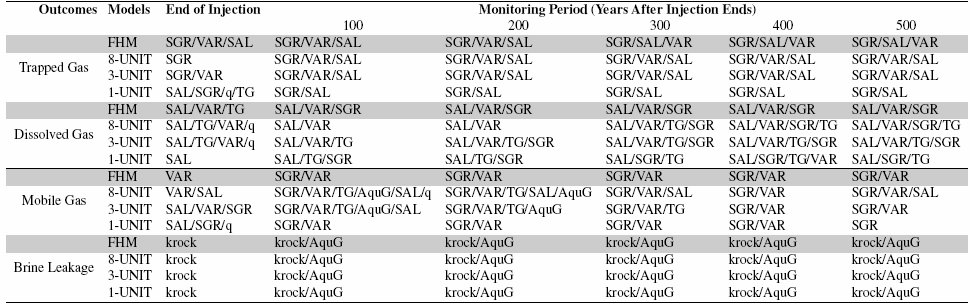 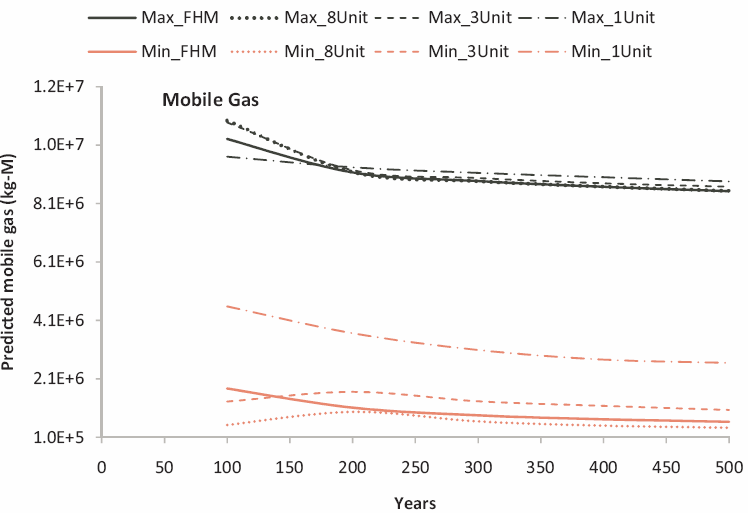